C++ vs. Java
Valentin Ziegler
Fabio Fracassi
Tobias Germer
HU Berlin, February16th, 2017
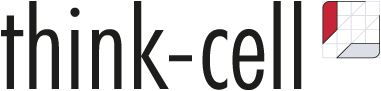 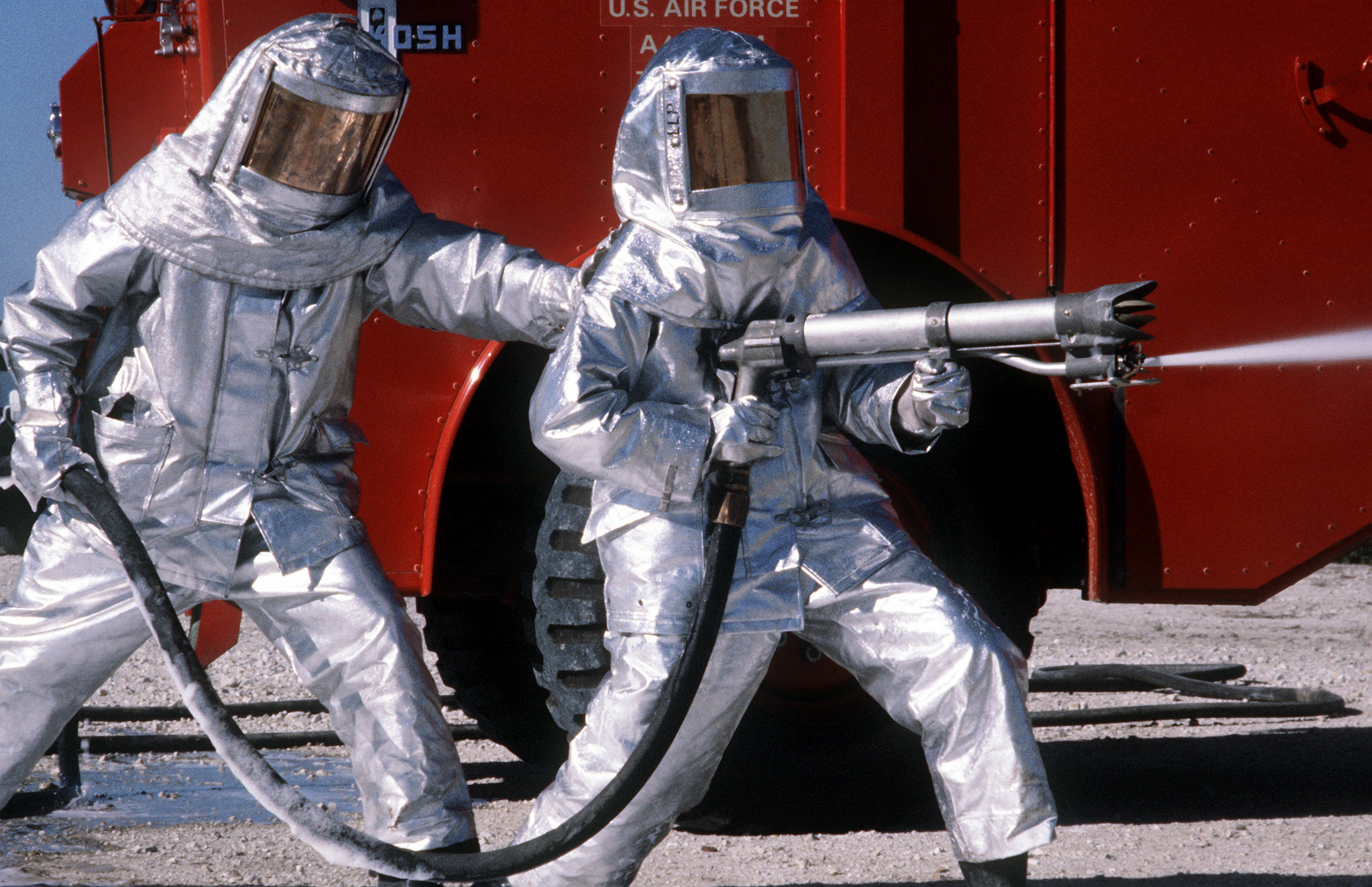 Why is C++ better than Java?
2
C++ vs. Java
Safe or unsafe?
To garbage collect or not?
Low level vs. high level
Machine code vs. byte code
Object-oriented vs. multi-paradigm
¯\_(ツ)_/¯
3
Our objective
1. Express programmer’s thoughts fully & clearly
2. Tell the machine what to do
4
Myth and LegendsChapter 1: Expressiveness
“C++ is just like C with support for Objects.”
“C++ code may be faster, but then also less readable.”
 “Only use C++ for low-level, performance-critical code.”
“For high-level application code, better use Java.”
5
Contact* contactsEmployees;  int noEmployees;  int capEmployees;
Application* applications; int noApplications;
SearchTreeNode* rootidcontact;

for (int i=0; i<noApplications; ++i) {
  if (applications[i].PassedTest()) {
    SearchTreeNode* cur=rootidcontact;
    SearchTreeNode* result=nullptr;
    while(cur) {
       if (!(applications[i].id<cur->id)) {
          result=cur;
          cur=cur->left;
       } else {
          cur=cur->right;
       }
    }
    assert(result && result->id==applications[i].id);
    if (capEmployees<=noEmployees) {
      capEmployees*=2;
      Contact* copy=malloc(capEmplotees*sizeof(Contact));
      memcpy(copy, contactsEmployees, noEmployees*sizeof(Contact));
      free(contactsEmployees);
      contactsEmployees=copy;
    }
    memcpy(contactsEmployees+noEmployees, &result->contact, sizeof(Contact));
    ++noEmployees;
  }
}
6
Modern C++ (think-cell Style)
std::vector<Contact> employees;
std::vector<Application> applications;
std::map<id_t, Contact> mapIdContact;

append(employees,
  transform(
    filter(applications,
      mem_fn(&Application::PassedTest)
    ),
    [&](auto const& application) {
      return find<return_element>(
        mapIdContact, application.id
      )->second;
    }
  )
);
Same performance!
7
Modern C++ (think-cell Style)
std::vector<Contact> employees;
std::list<Application> applications;         // instead of vector
std::unordered_map<id_t, Contact> mapIdContact; // instead of map

append(employees,
  transform(
    filter(applications,
      mem_fn(&Application::PassedTest)
    ),
    [&](auto const& application) {
      return find<return_element>(
        mapIdContact, application.id
      )->second;
    }
  )
);
Code works w/o changes.
8
No-Overhead Data Structures
Java
C++
size_t s=10000000;
int* an=CreateArray(s);
for(size_t i=0; i<s; ++i) {
    sum += an[i];
}
int s=10000000;
int an[]=CreateArray(s);
for(int i=0; i<s; ++i) {
    sum += an[i];
}
Perf: 1.0
Perf: 1.0
ArrayList<Integer> al=   
    CreateArrayList(10000000);
int s=al.size();
for(int i=0; i<s; ++i) {
    sum += al.get(i);
}
std::vector<int> vec=
    CreateVector(10000000);
size_t s=vec.size();
for(size_t i=0; i<s; ++i) {
    sum += vec[i];
}
Perf: 1.0
Perf: 3.5
9
Memory Layout
std::vector<int> v
Heap
1
2
3
4
Stack
begin
cap
end
v
10
Memory Layout
ArrayList<Integer> al
header
4
header
3
header
1
header
2
Heap
header
length
header
cap
Object[ ]
Stack
al
11
No-Overhead Data Structures
Java
C++
std::vector<int>
ArrayList<Integer>
Indirection for element access

Memory layout

Heap operations upon construction 
Heap operation upon destruction
Memory overhead compared to native array
Single 

Contiguous, cache friendly
At most O(log(n)) 
(Best case One)
One

None
Three + offsets

Non-contiguous

O(n)

O(n)

400%
12
No-Cost Abstraction
auto v = std::vector<int>{};
for(int i = 0; i<cElements; ++i) {
    sum+=v[i];
}
Perf: 1.0
auto v = std::vector<int>{};
for(auto it=std::begin(v), end=std::end(v); it!=end; ++it) {
    sum+=*it;
}
Perf: 1.0
auto v = std::vector<int>{};
for_each(v, [&](int i) { sum+=i; });
Perf: 1.0
13
No-Cost Abstraction
ArrayList<Integer>  al = new ArrayList<Integer>();
for(int i = 0; i<cElements; ++i) {
    sum+=al.get(i);
}
Perf: 3.5
ArrayList<Integer>  al = new ArrayList<Integer>();
for(Iterator i = al.iterator(); i.hasNext(); ) {
    sum+=(int)i.next();
}
Perf: 5.1
ArrayList<Integer>  al = new ArrayList<Integer>();
for(Integer i : al) {
    sum+=(int)i;
}
Perf: 5.1
14
No-Cost Abstraction
ProTip: Always use index based loop in Java?
LinkedList<Integer>  ll = new LinkedList<Integer>();
for(int i = 0; i<10000000; ++i) {
   sum+=ll.get(i);
}
Perf: about a week
¯\_(ツ)_/¯
15
Beauty in Abstraction
bool b=any_of(
    transform(persons, mem_fn(&Person::TelephoneNumber)),
    IsPrime
);

auto rngSquaredCircle=transform(
    filter(shapes, mem_fn(&Shape::IsCircle),
    [](auto& shp) { return ToSquare(shp); }
);
boost::range
Eric Niebler’s ranges v3
think-cell range library:
   https://github.com/think-cell/range
   https://www.think-cell.com/de/career/talks/ranges/
Getting standardized
16
Myth and LegendsChapter 1: Expressiveness
With the advent of generic programming and lambda expressions, C++ has evolved away from C and allows for more functional style.

Unlike Java, one can write code in C++ that is both expressive and efficient.
“C++ is just like C with support for Objects.”
“C++ code may be faster, but then also less readable.”
 “Only use C++ for low-level, performance-critical code.”
“For high-level application code, better use Java.”
Myth Busted!
17
Myth and LegendsChapter 2: Variables and Parameters
Java code is easy to understand because all we have is
	Type var;

… where C++ has a whole mess of
	Type var;
	Type& var;
	Type const& var;
	Type* var;
	std::shared_ptr<Type>
	…
18
Java
Type of var is not Object
Instead: pointer to Object
Object var;
Everything is a pointer
(almost)
19
Value vs. Reference Semantics
Reference Semantics
Value Semantics
Variable holds type value
Variable is a pointer that allows indirect access to the data
Java: primitive-types
Java: object, all user defined types
C++: default
C++: pointers, references, smart pointers
Copies do not alias:

int a = create_int();
int b = a;
assert a == b;
modify_value(b);
assert a != b;
assert !isModified(a);
Copying a reference yields an alias

Object a = borrow_object();
Object b = a;
assert a == b;
modify_object(b);
assert a == b;
assert isModified(a);
20
Two Important Categories of Data Types
Objects
Polymorphic
Object has identity: equal ~ same instance
Typically allocated on the heap
Reference semantics

Value-like (regular types)
Value equality: equal ~ same salient properties
Typically on the stack or in a container
21
Are all user defined types (UDTs)always object-like?
Point
Complex number
Iterator
22
Value-like UDTs
p
0
Point p=myPoints[0];
for (int i=0; i<noPoints; ++i) {
	myPoints[i] -= p;   // operator overloading
}
Point p= … ;
for (int i=0; i<noPoints; ++i) {
	myPoints[i] -= p;   // operator overloading
}
C++
Point2D p= … ;
for (int i=0; i<noPoints; ++i) {
	myPoints[i].setLocation(
		myPoints[i].getX()-p.getX(),
		myPoints[i].getY()-p.getY()
	);
}
Point2D p=myPoints[0]; // OOPS !!!
for (int i=0; i<noPoints; ++i) {
	myPoints[i].setLocation(
		myPoints[i].getX()-p.getX(),
		myPoints[i].getY()-p.getY()
	);
}
Java
23
Reference Semantics
Java
C++
T t;
Func(t);
T t;
Func(t);
Will t be modified?
void Func(T const& t);
void Func(T& t);
public static void Func(T t);
24
Reference Semantics
Java
C++
Foo foo;
auto t=foo.GetItem();
Foo foo;
T t=foo.GetItem();
May return null?
T const& Foo::GetItem();
T const* Foo::GetItem();
public T GetItem();
25
Myth and LegendsChapter 2: Variables and Parameters
Java code is easy to understand because all
we have is
	Type var;


… where C++ has a whole mess of
	Type var;
	Type& var;
	Type const& var;
	Type* var;
	std::shared_ptr<Type>
	…
C++ allows you to state your intentions.

Value semantics for regular types:
	- easy to reason about (just like int),
	- optimizer-friendly.

Reference semantics for object types:
	- const qualifier to denote immutable	  data / functions,
	- pointers where nullptr is to be	  expected, otherwise use C++	  references (&) .
Myth Busted!
26
Myth and LegendsChapter 3: Memory management
“C++ code  is full of calls to new and delete”

	   “Programs written in C++ suffer from memory leaks, double deallocation, and dangling pointers”

  “Object oriented programming languages pretty much                    require a garbage collector”
27
Garbage Collection
Java
void aMethod() {
  Complex c1 = new Complex(3.1, 1.0);
  Complex c2 = new Complex(2.1, 0.5);
  Complex c3 = c1.multiply(c2);

  ArrayList<Complex> al = CreateArrayList();
}
3 items garbage!
5 + al.size() items garbage!
Garbage collector responsible for 
deallocating orphaned objects.
28
No Garbage Collection
C++
void aMethod() {
  complex<double> c1 {3.1, 1.0};
  complex<double> c2 {2.1, 0.5};
  auto c3 = c1*c2;

  std::vector<complex<double>> vec=CreateVector();
}
3 values on stack -> no garbage!
What about internal storage on heap?
“C++ is the best language for garbage collection principally because it creates little garbage” 
– Bjarne Stroustrup
29
Destructors
C++
Java
“Singapore Strategy”
Clean up after yourself, littering is punished severely.
“Spoiled Child Strategy”
Drop uninteresting stuff and let Daddy clean up.
class MyType {
    public MyType(int s)
    {
        mem = new double[s];
    }

    double[] mem;
}
struct MyType {
  MyType(int s) 
    : pMem(new double[s]) 
  {}

  ~MyType() {
     delete [] pMem;
  }

  private:
    double* pMem;
};
30
Destructors
“My favorite feature of C++ is }”             – Herb Sutter
C++
Java
void a_function() {
  MyType t{1};
  // …
}
void aMethod() {
  MyType t = new MyType(1);
  // …
}
gc will later mark mt dead, and free it for you
MyType::~MyType()
called here!
This is one of C++ most powerful features!
31
RAII
C++
struct MyType {
  MyType(int s) 
    : pMem(
      std::make_unique<double[]>(s)
    )
  {}

  //~MyType() = default;



  private:
    std::unique_ptr<double[]> pMem;
};
Resource Acquisition 
Is Initialization
Compiler generated
deterministic clean up code. 
Resource released here!
32
Handling Non-Memory Resources
C++
Java
Works uniformly for all resources – files, DB-connections, mutexs, …
Manual handling – either:
finally
try-with-resource
If user “forgets” to do this,
resources get leaked.
{
    std::ifstream is{path};
    std::getline(is, line);
} // file gets closed here

{
    std::lock_guard<std::mutex>
         synchronized{g_mx};
    // …
} // mutex g_mx gets unlocked here
{
    try (
        FileReader fr = 
             new FileReader(path)
    ) {
        line = fr.readLine();
    } // fr.close() will be called
      // through AutoClosable
 }
33
Resourcefulness is infectious!
Every type that owns a resource becomes a resource
C++ makes our lives easier:
struct foobar {
	std::vector<double> vec;
	std::ifstream is;
	
	// compiler generated code for
	// ~foobar()
	// will invoke destructor of each member
};
34
What about Object Types?
Instances outlive scope they are created in
Instances referenced by many other objects
Containers (such as std::vector) must store pointers to instances due to polymorphism.

“Pointer graph”
35
Smart Pointers to the Rescue!
C++
using WidgetPtr = std::shared_ptr<Widget>;
void Foo() {
  std::vector<WidgetPtr> widgets;
  {
	WidgetPtr button=std::make_shared<Button>(“OK”);


	widgets.emplace_back(button);
  
  }

  Draw(widgets);
}
RefCnt == 1
copy ctor of shared_ptr increments RefCnt == 2
destructor of shared_ptr decrements RefCnt == 1
destructor of shared_ptr decrements RefCnt == 0
Button is destroyed here!
36
Expressing Ownership
C++
struct MyObject {
  // Does not increment RefCnt,
  // i.e., MyObject does „not own“ the parent object.
  std::weak_ptr<MyObject> parent; 

  // FooBar instances are „shared“ among instances
  // of MyObject.
  std::vector<std::shared_ptr<FooBar>> vecfoobar;
private:

  // Exclusively owned by MyObject. Will be 
  // destroyed by (compiler generated) ~MyObject().
  std::unique_ptr<Implementation> m_pimpl;
}
37
Deterministic Smart Pointersvs Garbage Collector
Java
WeakReference<Shape> wr=new WeakReference<Shape>(
    selectedObject.Shapes().Item(1);
); // similar to std::weak_ptr in C++

selectedObject->MaintainShapes(); // may destroy shapes

Shape shape=wr.get();
if (shape!=null) {
    shape.DrawOutline();
}
What does that even mean in Java ?
Object lifetime is part of application logic, garbage collection is not.
Destruction is more than just releasing resources:Semantically, object no longer exists.
38
Myth and LegendsChapter 3: Memory management
No need to use new/delete
in C++ (except within ctors&dtors).

Scopes and smart pointers giveus deterministic object life time, reducing the number of bugs.

Use destructors as canonical mechanism for releasing memory and non-memory ressources immediately.
“C++ code  is full of calls to new and delete”

	   “Programs written in C++ suffer from memory leaks, double deallocation, and dangling pointers”

  “Object oriented programming languages pretty much                    require a garbage collector”
Myth Busted!
39
Myth and LegendsChapter 4: Robustness
“C++ is haunted by undefined behavior”

	     “The (almost) completely prescribed behavior of the Java language and utils reduces the number of bugs in software”
40
Narrow vs. Wide Contracts
Narrow contract
Wide contract
(Narrow) preconditions
Undefined/unspecified behavior if preconditions do not hold
No preconditions
Specified behavior for all inputs
All inputs are valid!
void set_date (
       int yyyy, int mm, int dd
) {
      year = yyyy;
      month = mm; 
      day = dd;
}
void set_date (
       int yyyy, int mm, int dd
) {
    if(!is_valid_date(yyyy, mm, dd)){
       throw std::invalid_argument(
	“Invalid Date”
       );
    }
    year = yyyy;
    month = mm; 
    day = dd;
}
41
The Java Way
Wide contracts force us to 
Define behavior that should never occur
Document this behavior
Test questionable code paths
Wide contracts have costs
More code (code size), more maintenance
Make backward compatible extensions harder
Java usually prefers wide contracts
ArrayIndexOutOfBoundsException
NullPointerException
42
Offensive Programming
Strict preconditionsDefine a narrow path of correctness.

Assert aggressivelyDon’t let programmers get away with broken code.

Check every API call return statusOnly handle errors that may legitimately occur.Assert that others do not happen.
43
Offensive Programming 	- with Narrow Contracts
Narrow contract
(Narrow) preconditions
Undefined/unspecified behavior if preconditions do not hold
Asserting preconditions != widening contract
void set_date (int yyyy, int mm, int dd)  {
  assert(
    is_valid_date(yyyy, mm, dd)
  );
  year = yyyy;
  month = mm; 
  day = dd;
}
44
If assertion fails
Unit test: fail test case
Debug: fail fast – crash & dump
Release:
Report/log
Application: carry on
Server: freeze process
Disable asserts only where you have to (e.g., performance critical code)
45
Undefined Behavior 	– Narrow Contracts All the Way Down
Gives better optimization opportunities
C++
Java
std::array<char, 1024> buffer;
//fill_uninitialized_pattern(
//   buffer.data() 
//);
read(buffer);
CHECKINITIALIZED(buffer);
byte[] buffer = new byte[1024];
 //Array.fill(buffer, 0);


source.read(buffer);
Java has to fill the buffer with 0
0 is no more correct than random values !!
Optimal by default
Enables detecting incorrect program behavior
46
Myth and LegendsChapter 4: Robustness
Narrow contracts reduce code complexity; asserting on pre-conditions helps us to discover  bugs early.

Attempting to be “robust” against programming errors by assingning “some” behavior is no better than undefined behavior.
“C++ is haunted by undefined behavior”

	     “The (almost) completely prescribed behavior of the Java language and utils reduces the number of bugs in software”
Myth Busted!
47
~talk() {
Prefer narrow contracts over wide contracts
Assert aggressively to detect errors early

Destructors and smart pointers make Garbage Collection unnecessary
Also works with resources other than memory

Use value semantics for regular types
Improves code clarity & data locality
 
No cost abstractions
Clean, understandable and efficient code
}
48
C++ @think-cell
> 1M lines of C++ code
Participation in the C++ Standards Committee
         (sole sponsor of German delegation)
Berlin C++ user group
         http://meetup.com/berlincplusplus
Sponsor of largest European C++ Conference
         http://meetingcpp.com
Public range library (similar library will be part of future ISO standard)
         https://github.com/think-cell/range
hr@think-cell.comsearching for C++ developers
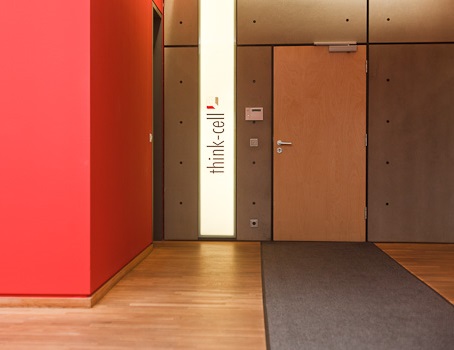 think-cellChausseestraße 8/E
10115 BerlinGermany
Tel	+49-30-666473-10
Fax	+49-30-666473-19
www.think-cell.com
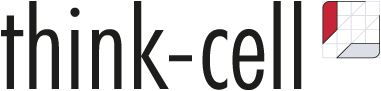 Design Goals
C++
Java
Efficiency
don’t pay for what you don’t use
no room for a lower-level language below C++ (except assembler)
Support for user-deﬁned types as for built-in types.
Allow features beats prevent misuse
Don’t force usage of specific programming style
simple, familiar
object-oriented
robust, secure
architecture-neutral, portable
high performance
threaded
interpreted, dynamic
The C++ Programming Language
4th ed
Bjarne Stroustrup, 2013
Java: an Overview
James Gosling, 1995
http://www.stroustrup.com/1995_Java_whitepaper.pdf
51
Emulating Value Semantics in Java
Immutability
Cloning
Object a = borrow_object();
Object b = a;
b = modified_value(b);
assert a != b;
assert !isModified(a)
Object a = borrow_object();
Object b = a;

// modify_object (b);
Type must not implement mutating methods, so this does not compile!
static Object 
modified_value(Object o) {
  Object mo = o.clone();
  modify_object(mo);	
  return mo;
}
52
Of Stacks and Heaps
Stack
{
               int a;
               int b;
               {
                   int c;
                   int d;
               }
               int e;
           }
local variables only
very fast access 
data locality
no fragmentation
variables are de-allocated automatically
FIFO
ret*
a
b
e
c
d
53
Of Stacks and Heaps
Heap
Stack
Heap
global variable access
fast access 
1 indirection per variable
possible fragmentation
variables need to be managed
var
…
ret*
…
var*
…
54
Garbage Collection
RAII
GC
automatic
deterministic
extends to all resources
local
no memory overhead

“avalanching destructors”
automatic
incremental dealloc 
optimization opportunity through deferred deallocation
heap compacting
fast alloc (pointer bump)
non-deterministic
handles memory only
memory overhead
stop the thread/the world
55
Garbage Collection - Performance
Garbage collectors perform well
as long as they have enough memory
enough = 2-3x working set size
recent studies claim 1.5-2x working set size
 Performance declines rapidly if memory is scarce
degradation 10x and more
 GC pause “the world” for short intervals
can lead to bad perceived performance 
Some disadvantages of Reference Semantics can be (partially) offset by garbage collection
Nursery collection offsets overuse of Heap alloc
Heap compacting offsets indirection overhead
56
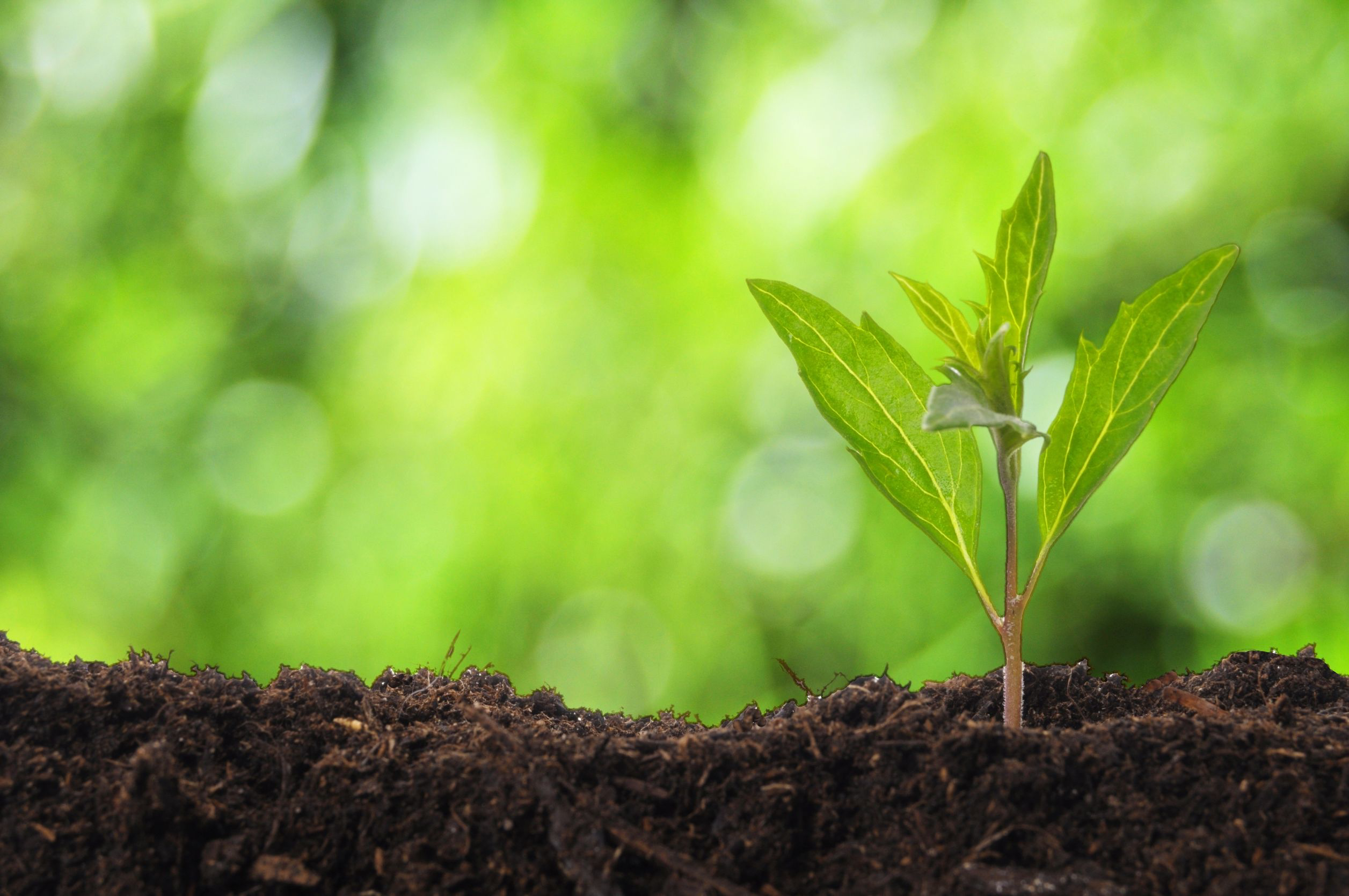 Think Green – Think C++
57